Xix городская научно-практическая конференция 
учащихся 5-8 классов «Эврика»
Английские заимствованные слова в речи современных школьников.
Выполнил: Бродягин Кирилл,
Учащийся 6 А класса
МБОУ г. Иркутска СОШ № 10 им. П. А. Пономарёва
Руководитель: Таранцова евгения олеговна,
Учитель английского языка, 
МБОУ г. Иркутска СОШ № 10 им. П. А. Пономарёва
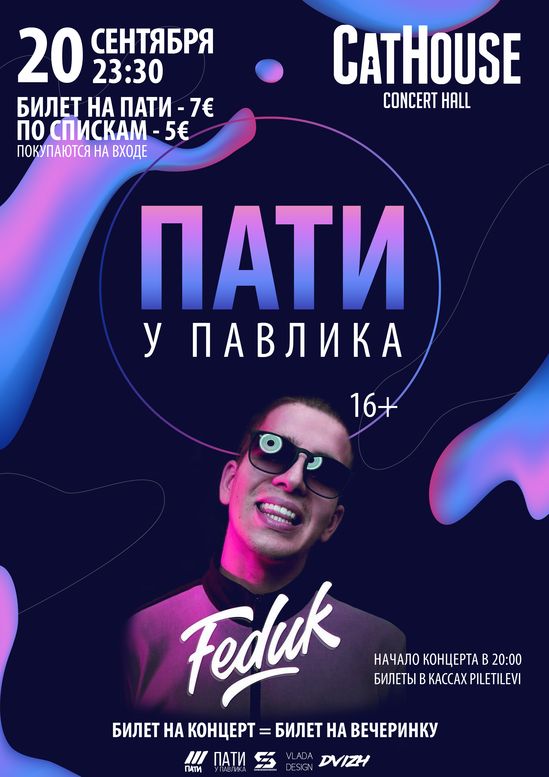 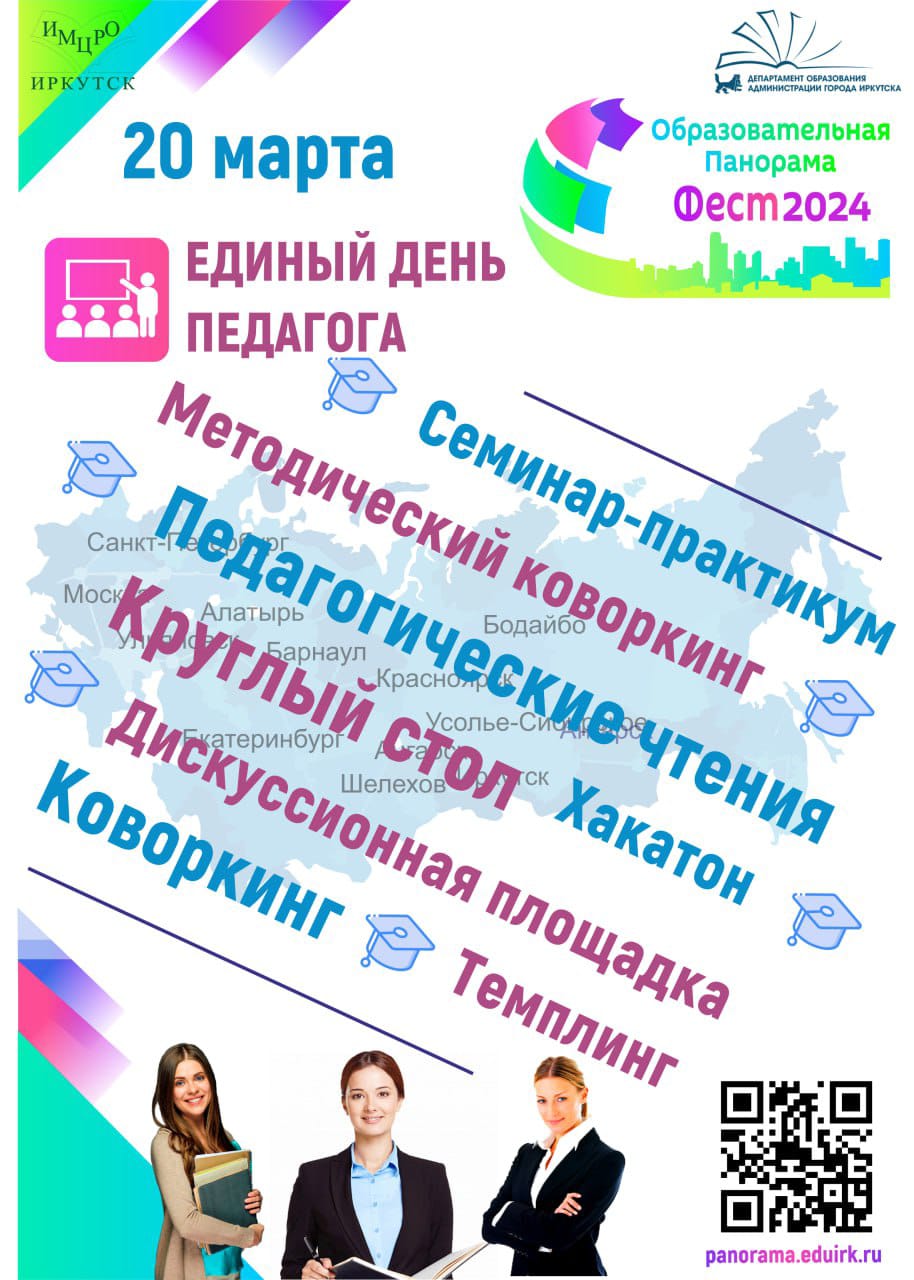 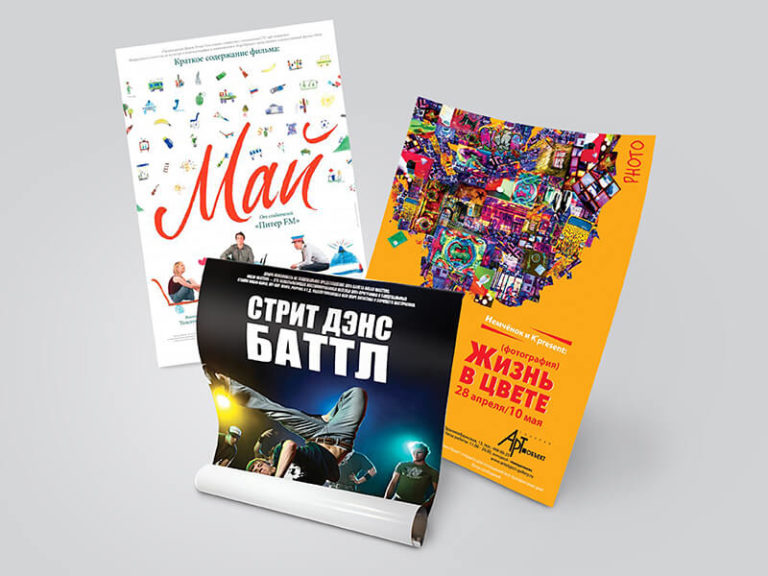 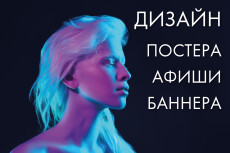 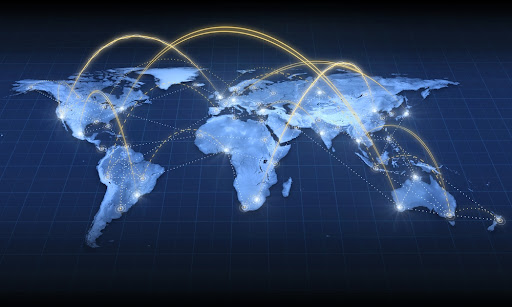 Актуальность темы:
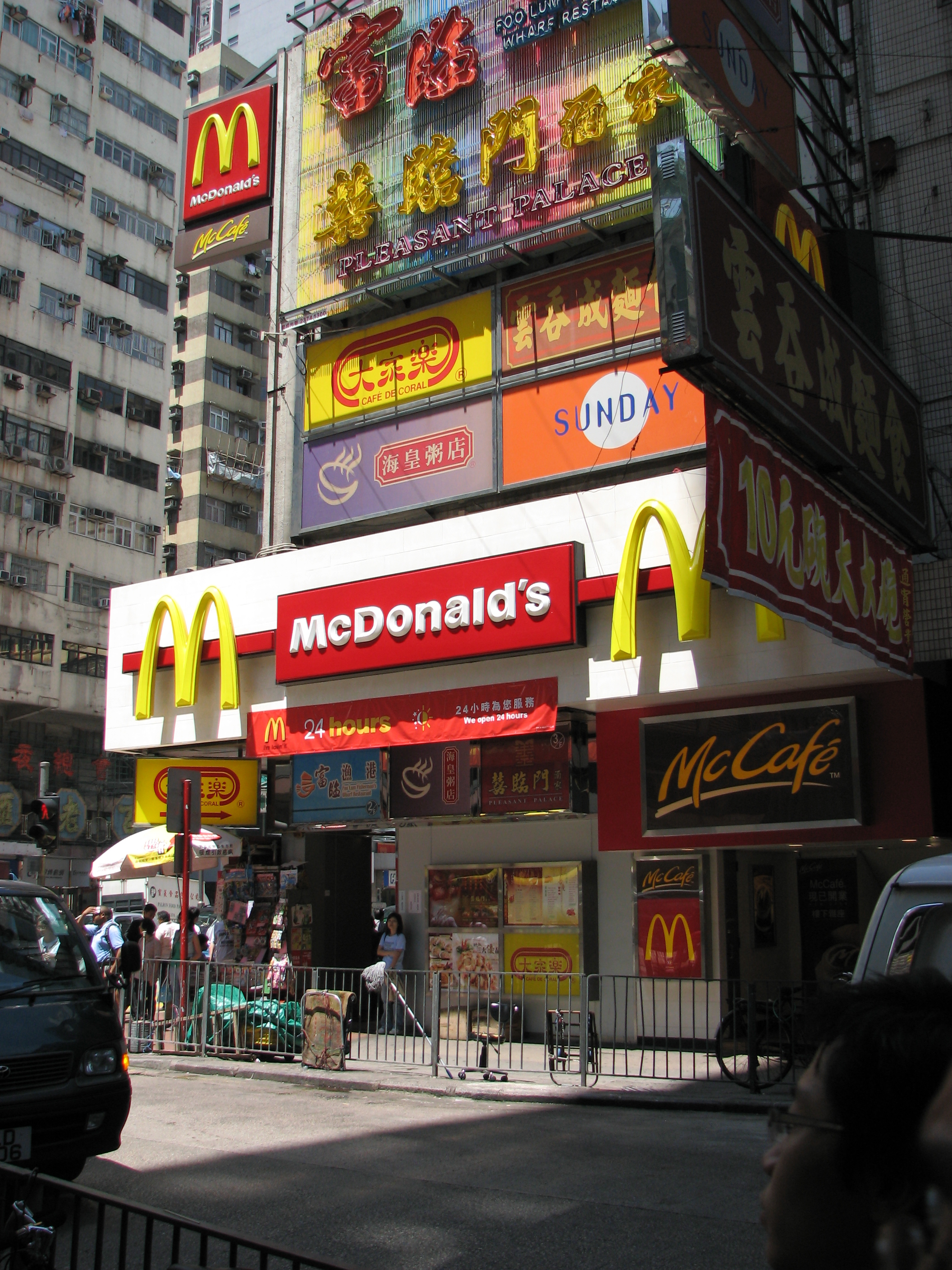 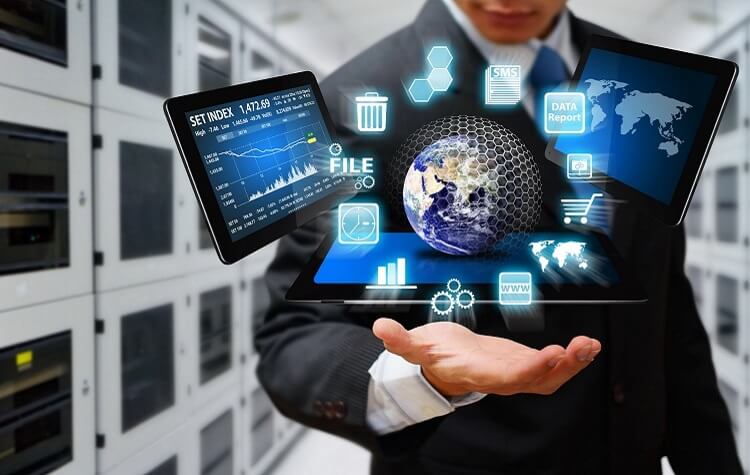 Цель работы:
Составление глоссария английских заимствованных слов в русском языке.
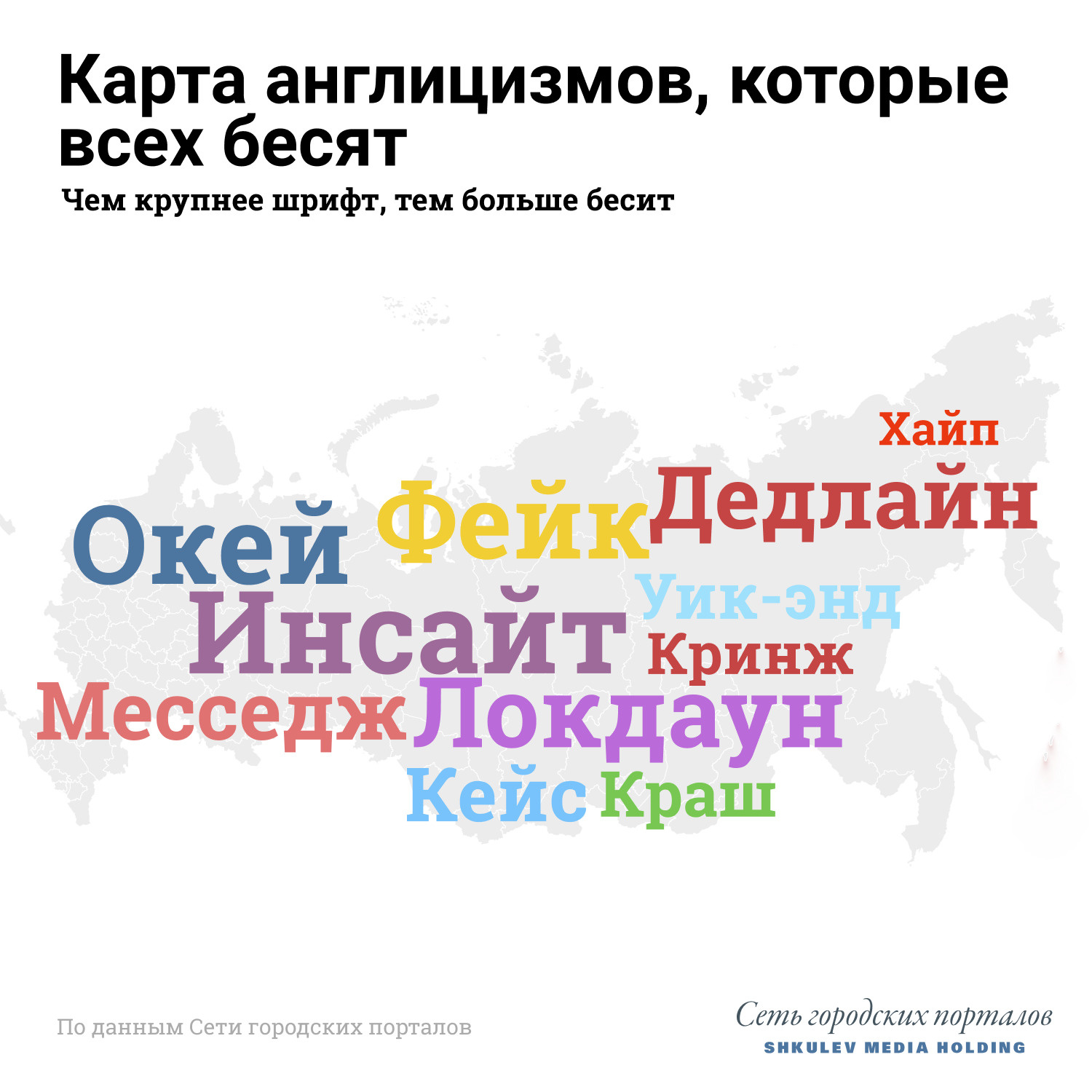 Задачи:
1. Изучить теоретический материал по вопросу об англицизмах;
2. Определить причины и способы заимствований;
3. Расширить и углубить знания по предмету «английский язык»;
4. Рассмотреть степень популярности англоязычных заимствований на основе результатов исследования;
5. Провести анкетирование учащихся школы с целью выяснить их отношение к англоязычным заимствованиям и проверить правильность употребления этих слов;
6. Составить глоссарий англицизмов в современном русском языке.
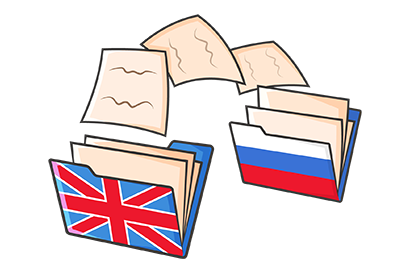 Объект исследования:
литературные материалы, словари, интернет-ресурсы, живая речь сверстников.
Предмет исследования:
заимствованные слова в речи современных подростков.
Методы и приёмы:
Анализ литературы
Наблюдение
Описание
Опрос
Анализ полученных результатов
Практическая значимость:
Данный материал может быть использован на уроках английского и русского языков. Кроме того, предложенный материал может быть интересен и полезен всем желающим расширить и углубить свои знания в языке, кто хочет лучше узнать и понять русский язык.
Англицизм
Слово или оборот речи в каком-нибудь языке, заимствованные из английского языка или созданные по образцу английского слова или выражения.
Словарь С.И.Ожегова
Причины заимствования англицизмов в современном русском языке
Появление новой терминологии: e-mail, Internet, disk, byte, website...
Дань моде: shopping, brain ring, showman, talk show
Музыка: hit, single, remake, track, sound track, poster, line-up…
Экспрессивность новизны: Megafon, Beeline, Skyline
Интернет: CDROM, chat, bit, disk, cursor, display, USB flash drive…
Кинематограф: horror, blockbuster, western, prime time, cyborg, killer, drama
Спорт: bowling, diving, skateboard, snowboard, biker, fitness, tennis, basketball,volleyball…
Косметические термины: lifting, scrub, peeling, highlighter, makeup…
Результаты анкетирования учащихся 5-8 классов нашей школы
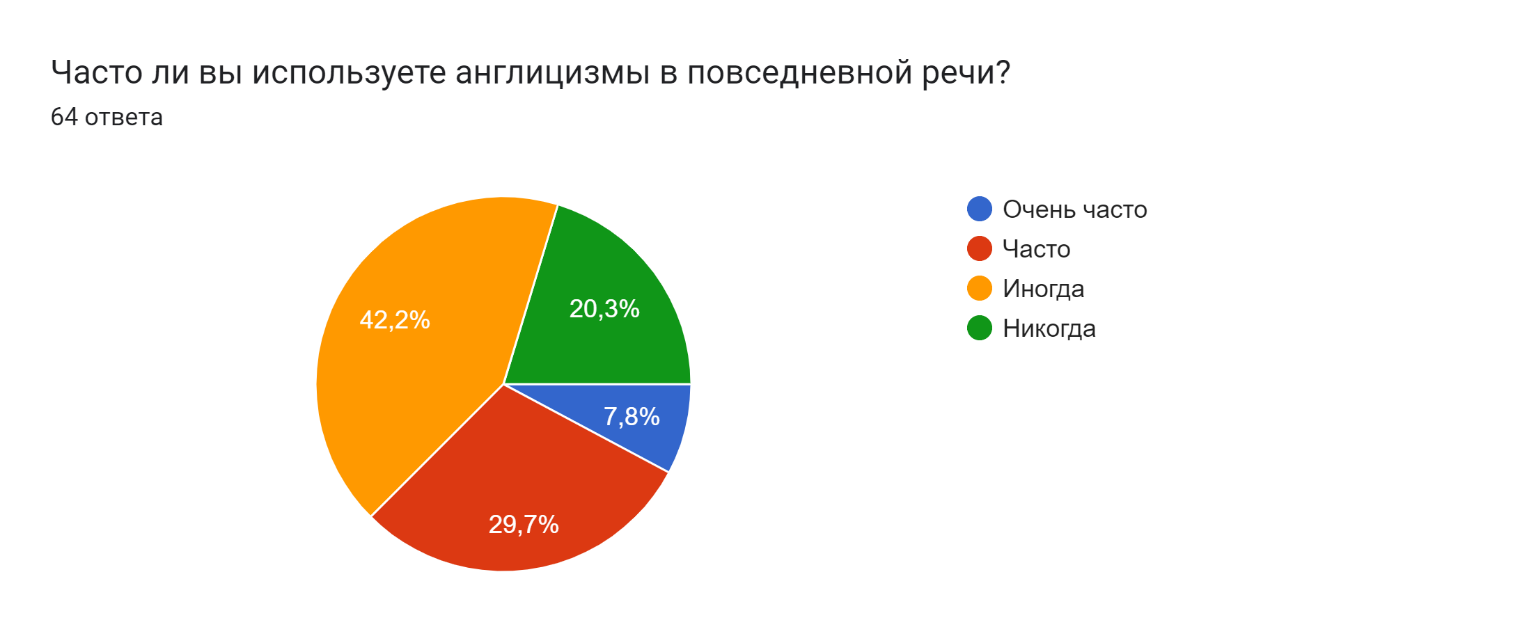 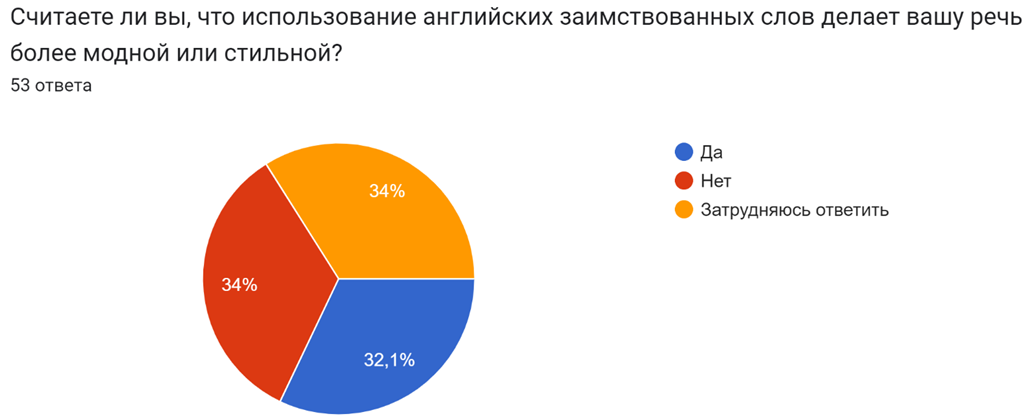 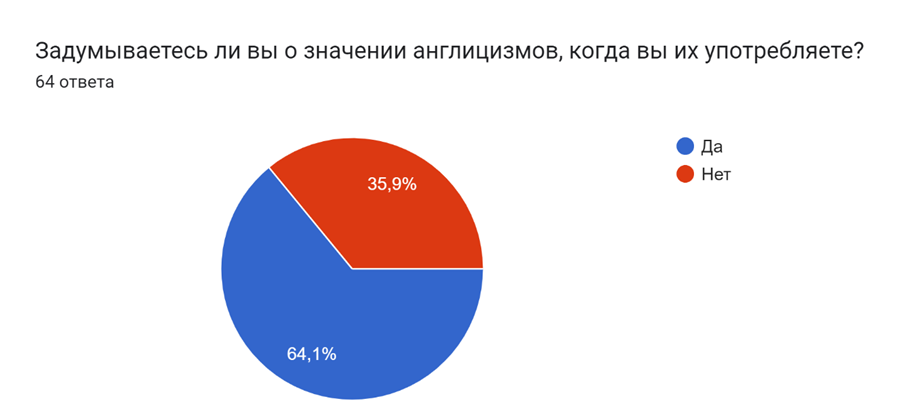 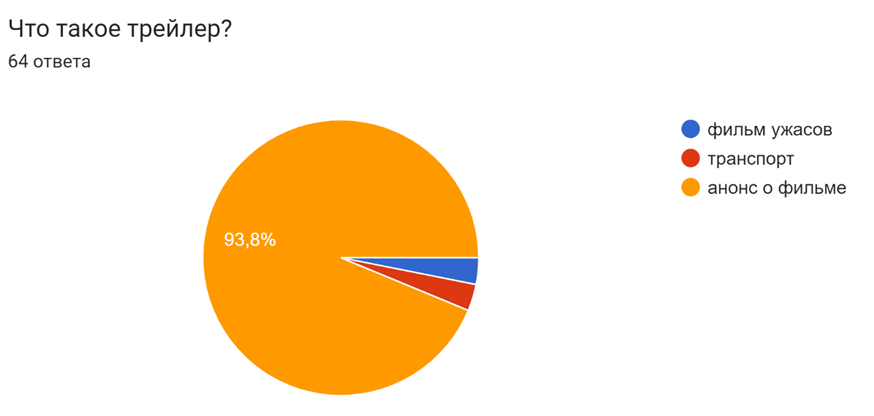 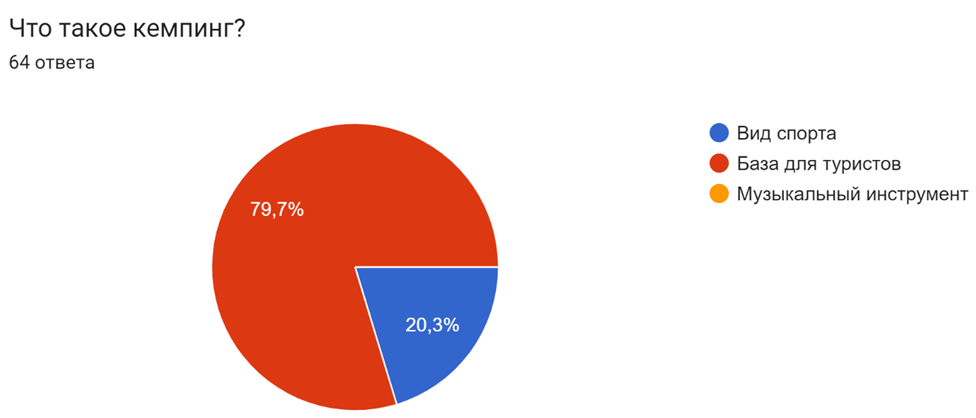 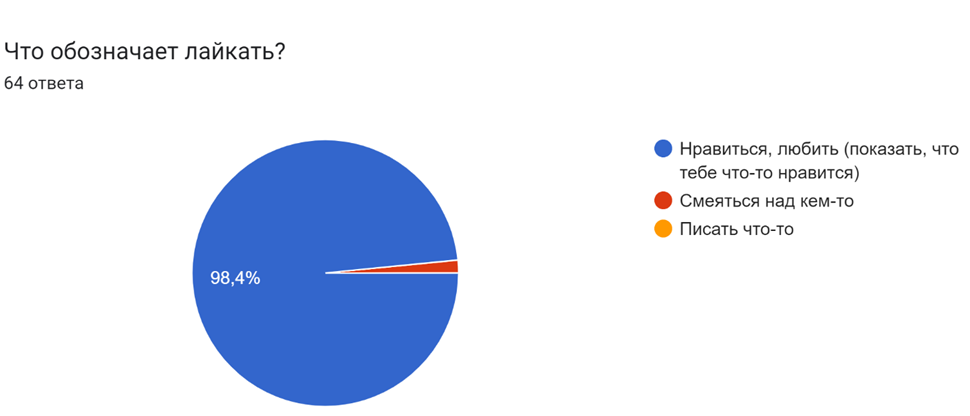 Глоссарий
это список сложных для понимания терминов, редко используемых или имеющих разный смысл, объединенных одной тематикой.
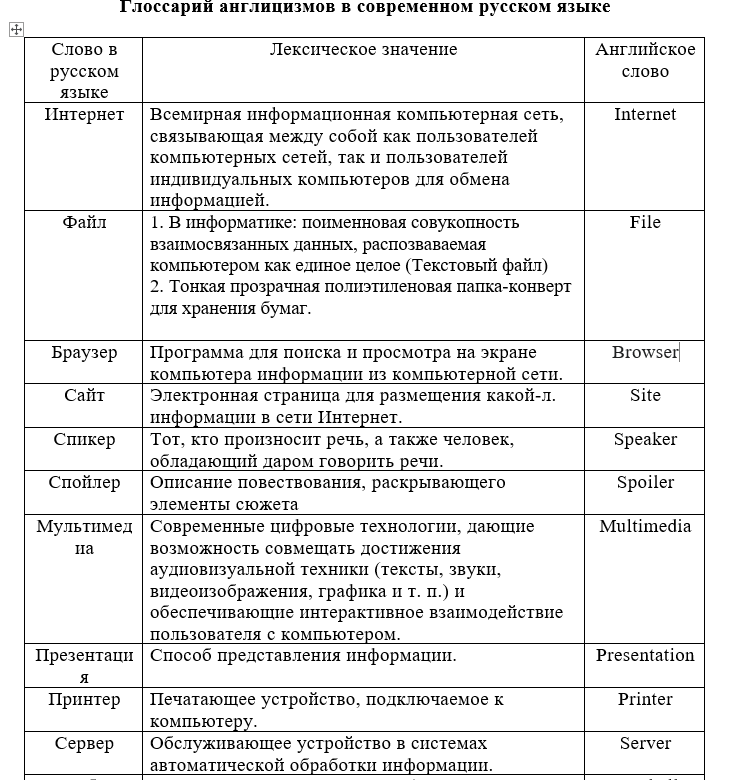 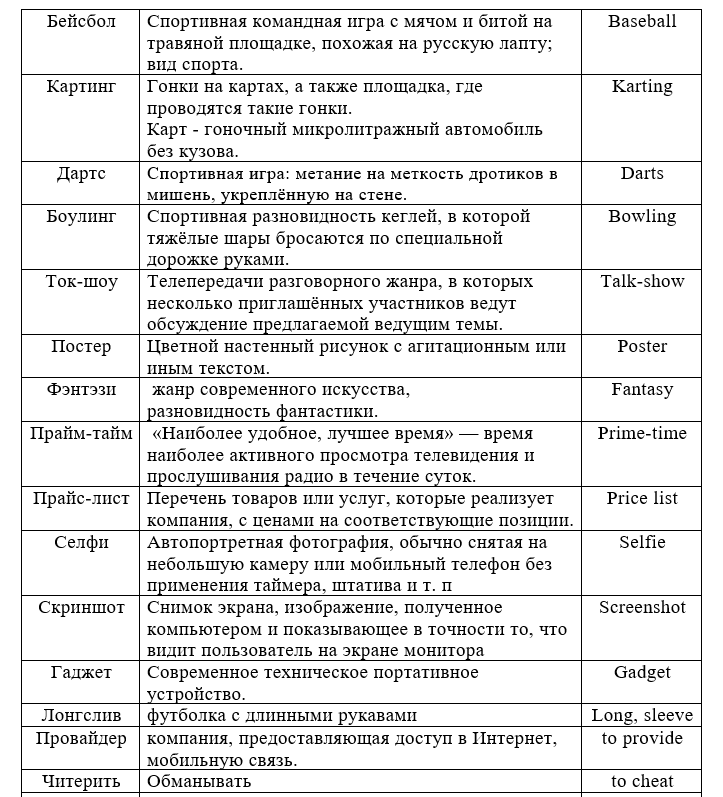 Заключение
В ходе исследования мы пришли к следующим выводам:
1. Современные подростки используют английские заимствования часто, и не могут представить свою речь без них.
3. Они пополняют и расширяют словарный запас подростков, тем самым обогащая его.
4. Англицизмы делают речь более выразительной, доступной и понятной для понимания, по мнению наших подростков.
5. Употребляя англицизмы, подростки чувствуют себя уверенно, модно, комфортно.
6. Английские заимствования повышают самооценку подростков и способствуют их самовыражению и самоутверждению. 
7. В наше время главное зло – это неоправданная замена понятных русских слов заимствованными, слишком наукообразными и порой не совсем ясными. Заимствования были, есть и будут. Но использование их должно быть разумным и умеренным.
Спасибо за внимание!